KINGDOM LIVING
“BLESSED ARE THE POOR IN SPIRIT.”
MATTHEW 5:1-3
“When Jesus saw the crowds, He went up on the mountain; and after He sat down, His disciples came to Him. 2 He opened His mouth and began to teach them, saying, 3 “Blessed are the poor in spirit, for theirs is the kingdom of heaven.”
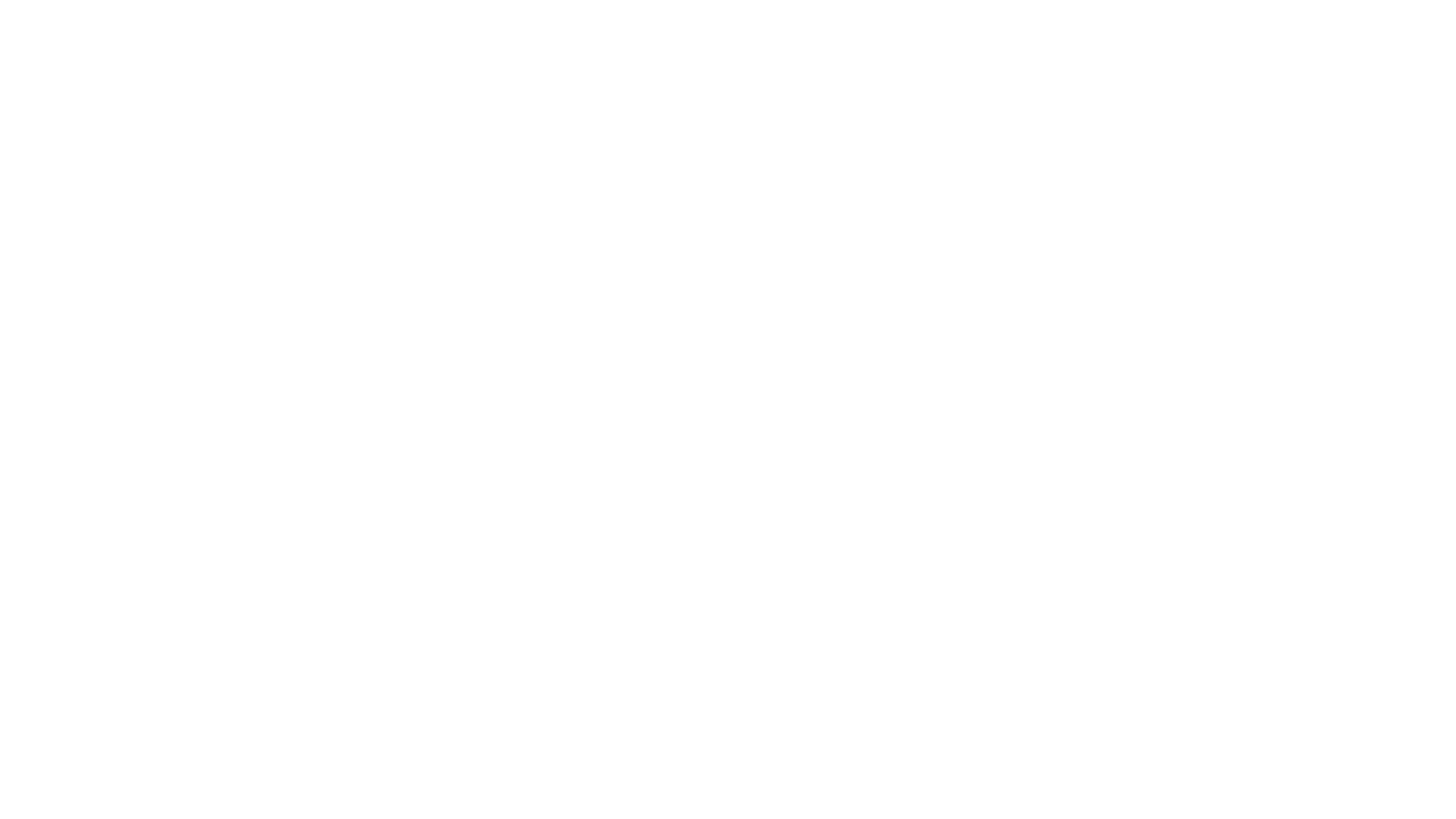 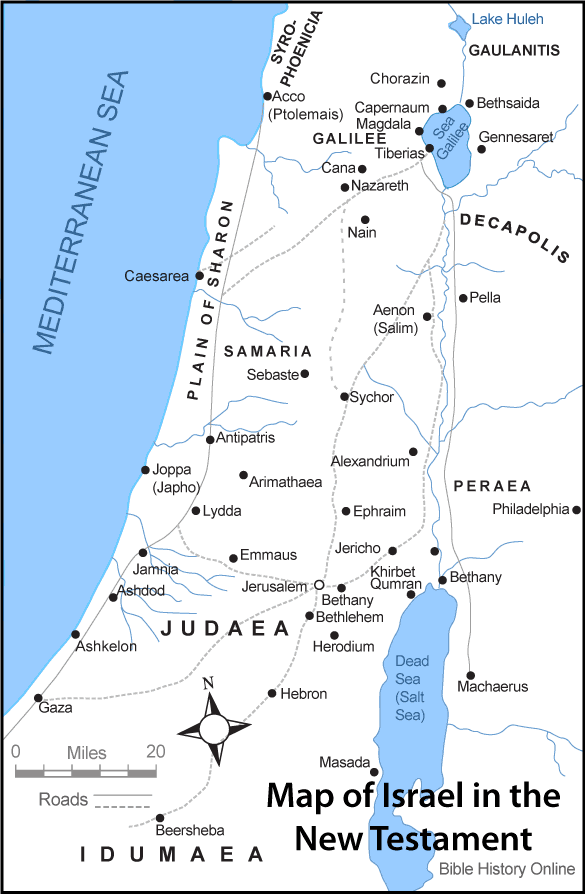 “When Jesus had finished these words, the crowds were amazed at His teaching; 29 for He was teaching them as one having authority, and not as their scribes.”Matthew 7:28-29.
“Blessed are the poor in spirit…Matthew 5:3a.
“…for theirs is the kingdom of heaven.”Matthew 5:3b.
KINGDOM LIVING